Sermon Series:The Prophet Isaiah
April 30, 2017
“The Call for Godly Leadership”

First Baptist Church of Poolville
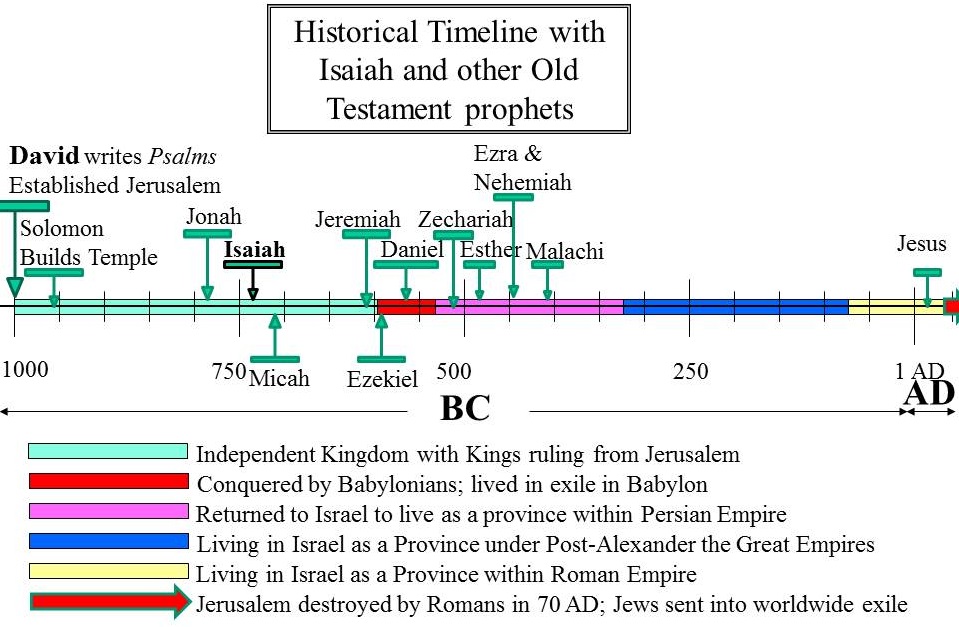